Муниципальное автономное учреждение 
дополнительного образования «Станция юных техников»
 Моргаушского муниципального округа Чувашской Республики

Творческое объединение «Бумагопластика» при МБОУ «Нискасинская СОШ»
Мастер-класс 
по  сказкотерапии 
«Волшебные краски»
Педагог дополнительного образования
Дмитриева Олеся Витальевна
Цель:
Представить педагогам элементы сказкотерапии, используемых в 
воспитательно-образовательной работе с детьми школьного возраста.
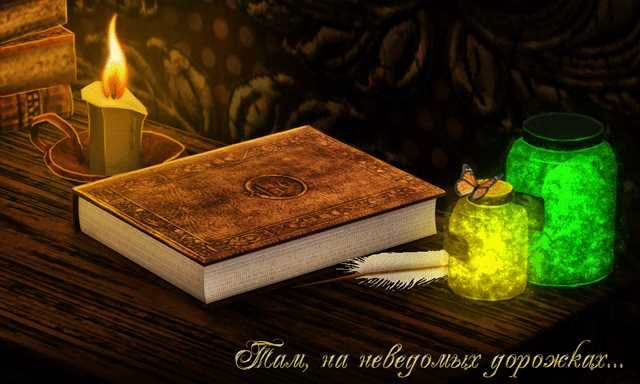 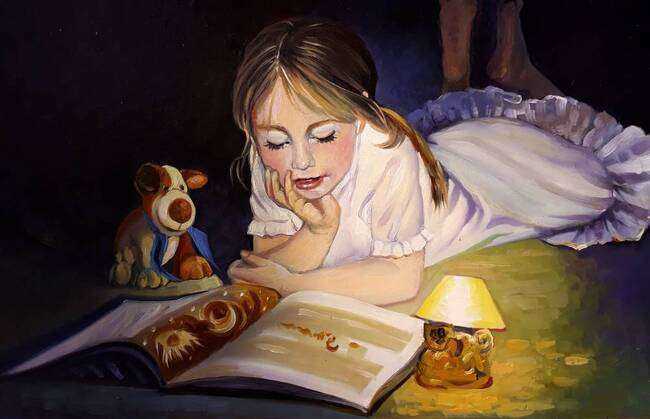 .
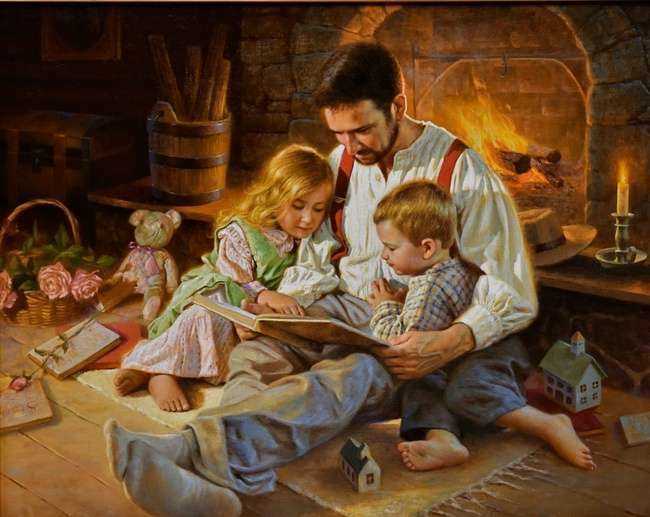 Этапы проведения мастер-класса:
1.Введение в тему мастер-класса.
а) актуальность темы;
б) результативность работы по теме.
2.Основная часть.
а) информирование о предлагаемой форме представления опыта на мастер-классе; 
б) краткое знакомство с основными этапами занятия; 
в)  практическое представление этапов мастер-класса с использованием элементов сказкотерапии.
3.Заключительная часть.
а) рефлексия;
б) вопросы мастеру.
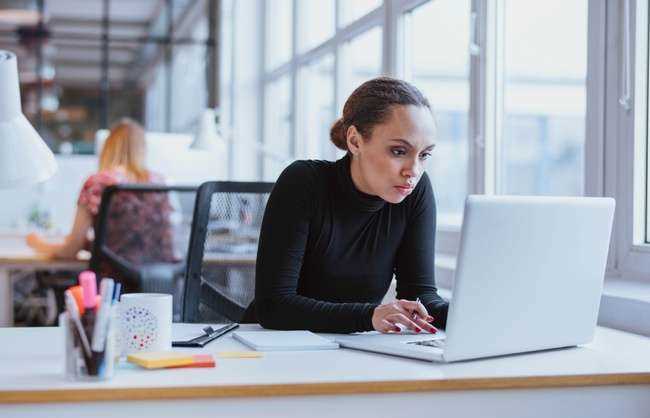 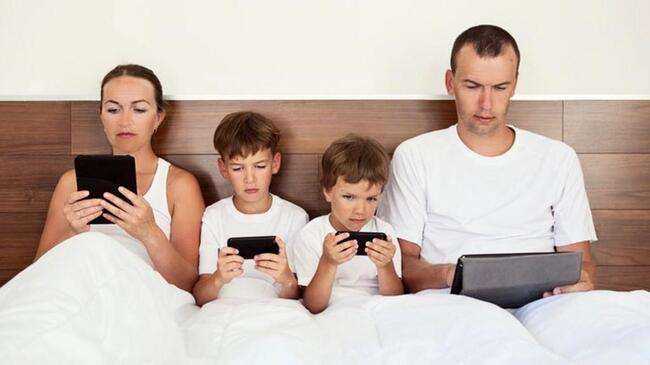 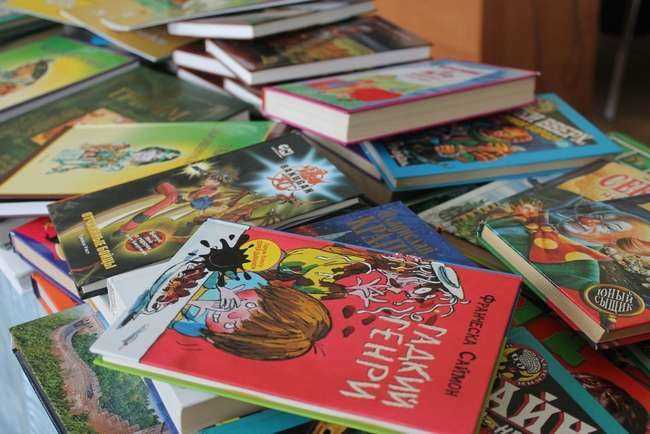 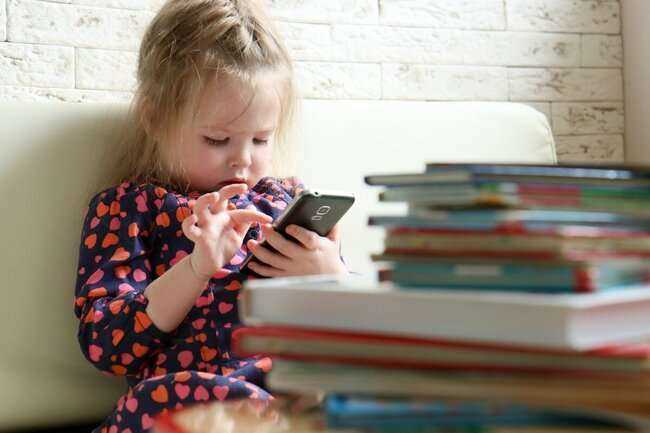 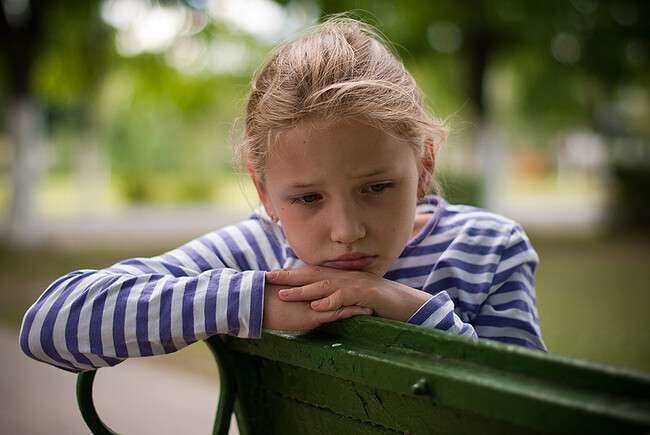 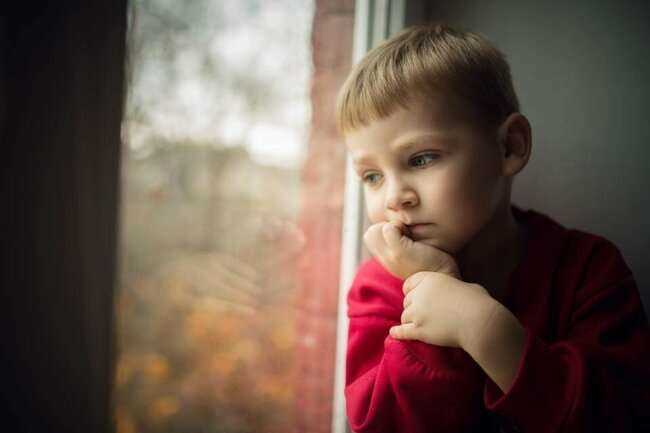 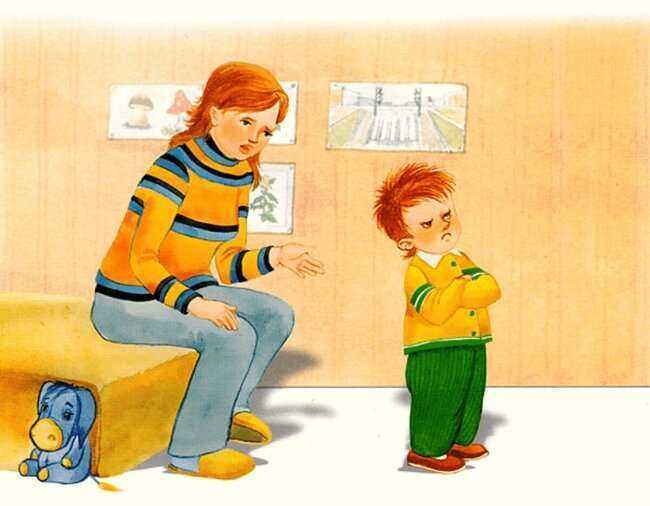 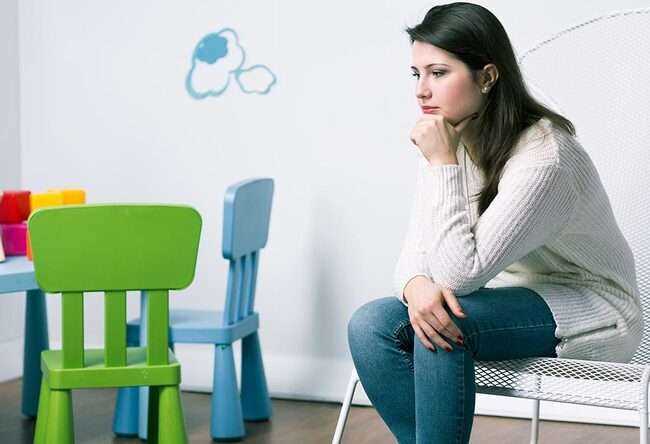 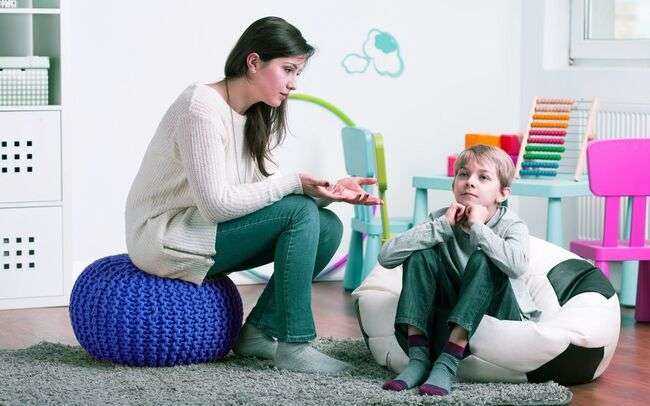 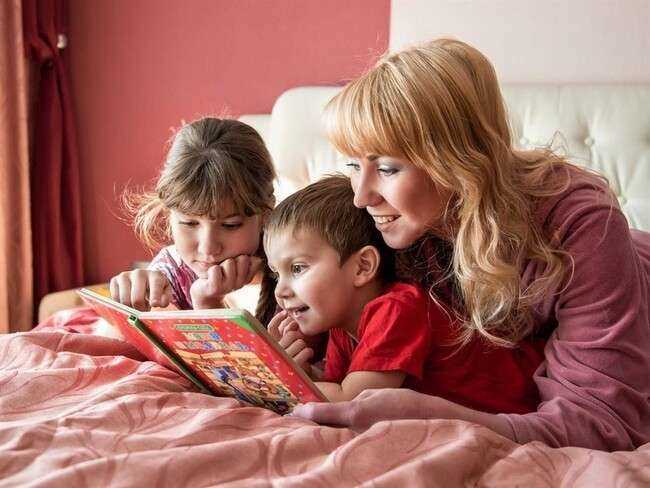 Актуальность: сказка может служить целям обучения и воспитания, так как обучение посредством сказки не несет в себе дидактики и нравоучений, присутствует образность и метафоричность языка, психологическая защищённость (хороший конец), имеется наличие тайны и волшебства.
Основные этапы
сказкотерапии:
I этап – Организационный момент. 
II этап – Проблема практики. 
III этап – Ритуал «входа» в сказку. 
IV этап – Решение проблемы. 
V этап – Развивающий элементы самосознания.   
VI этап – Ритуал «выхода из сказки». 
VII этап – Рефлексия.
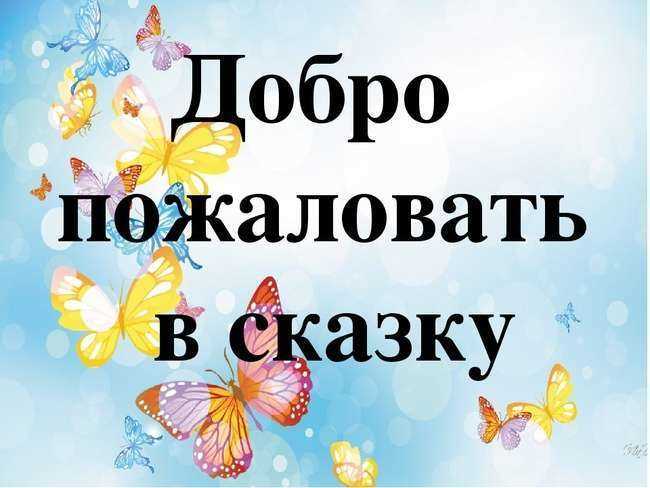 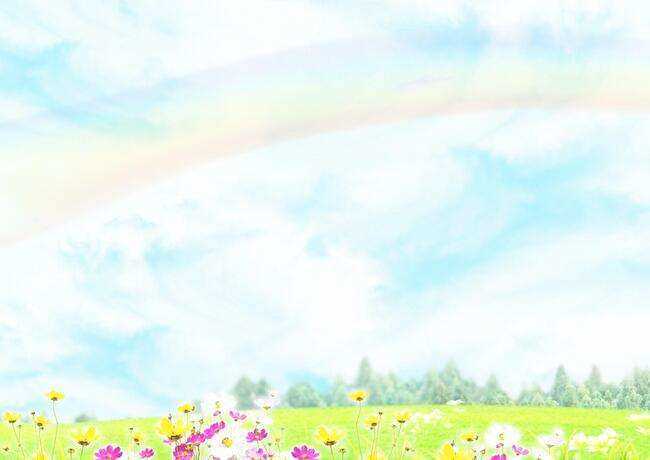 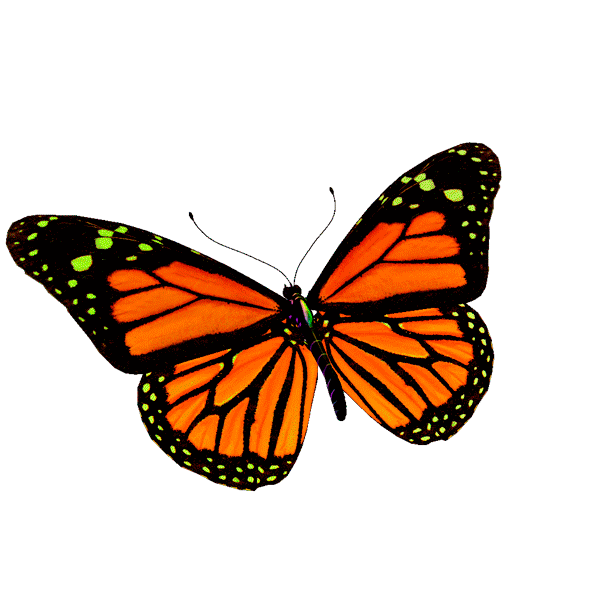 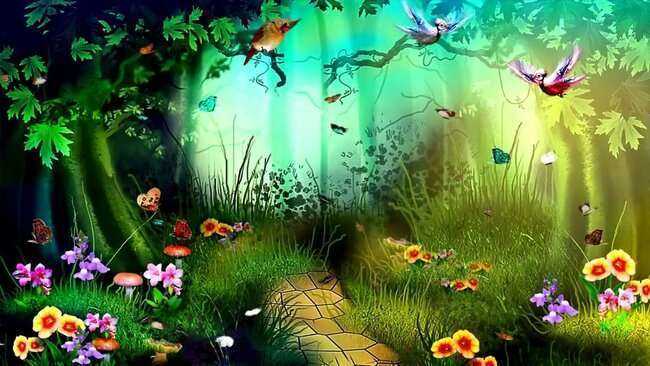 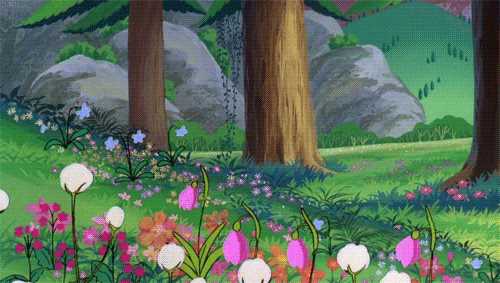 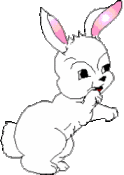 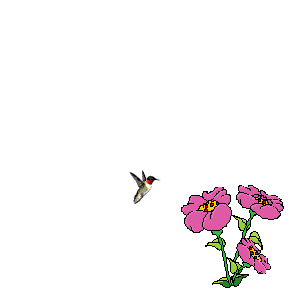 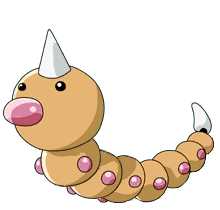 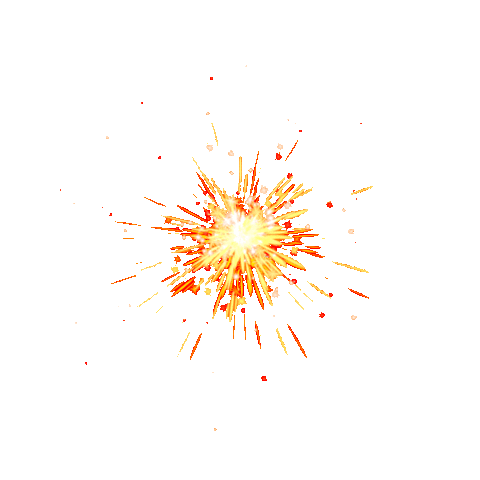 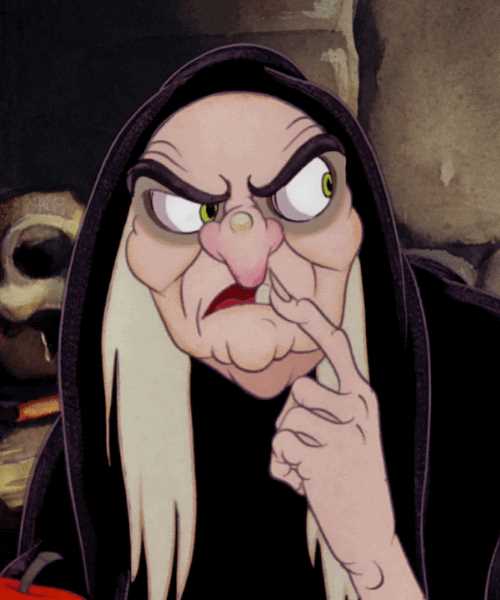 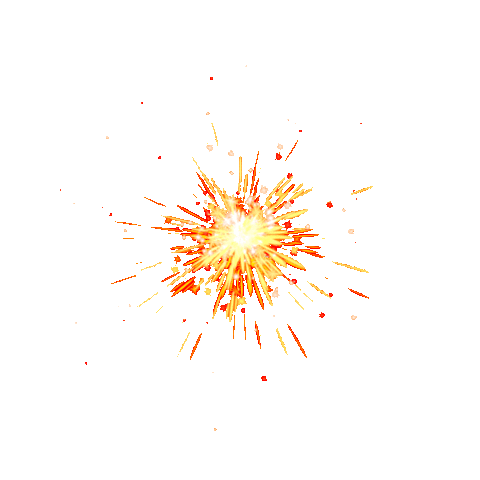 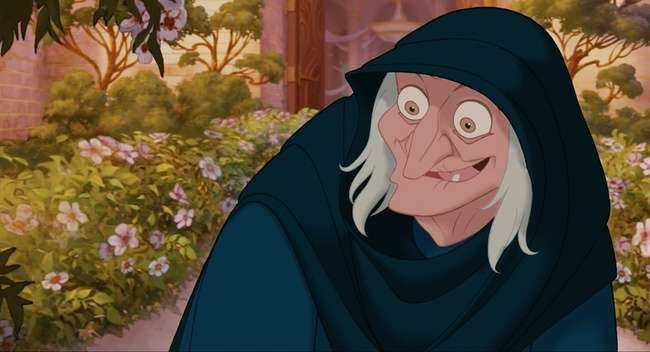 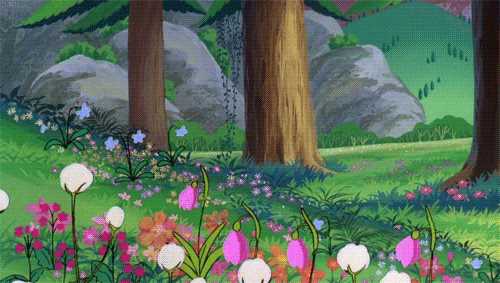 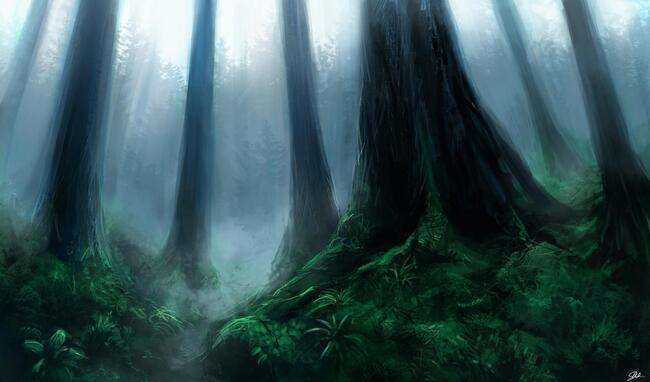 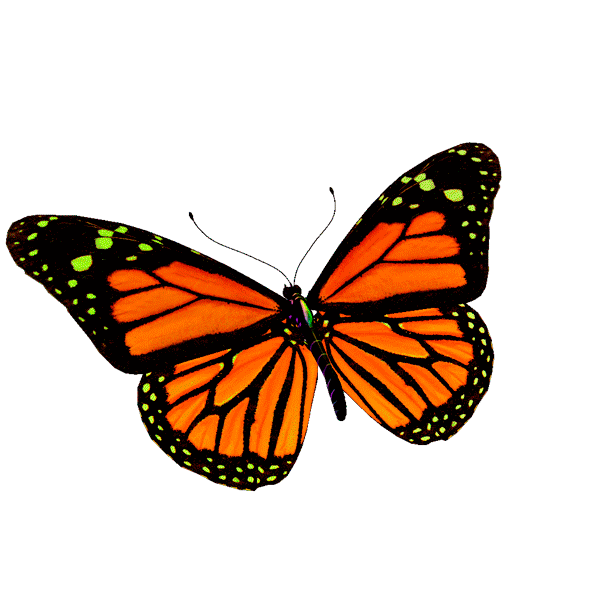 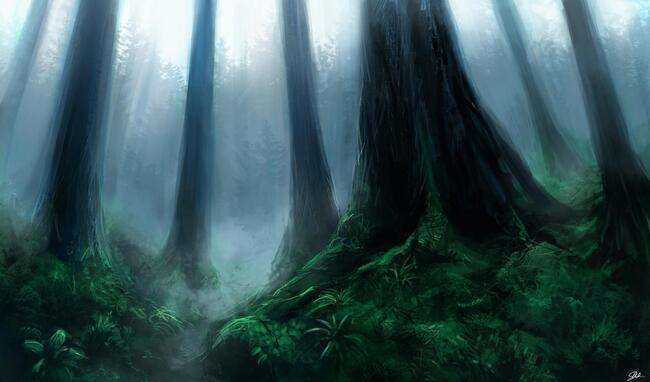 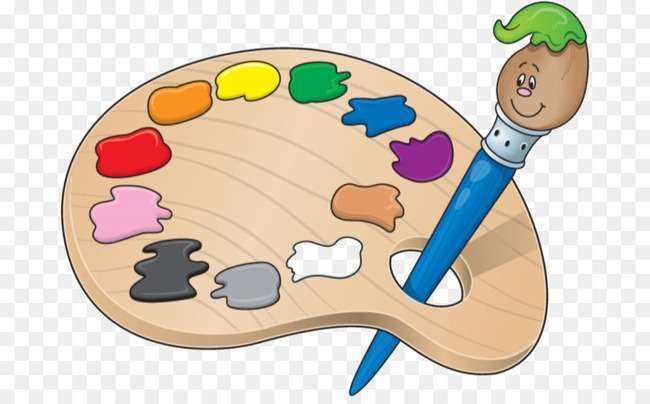 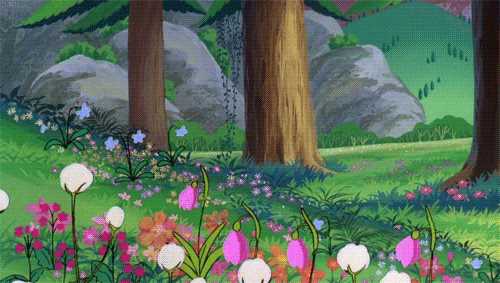 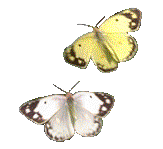 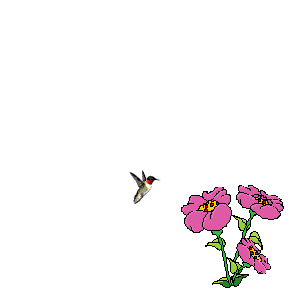 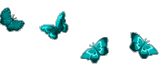 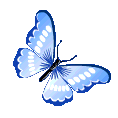 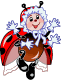 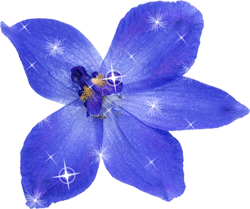 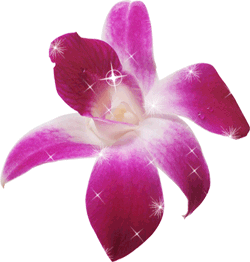 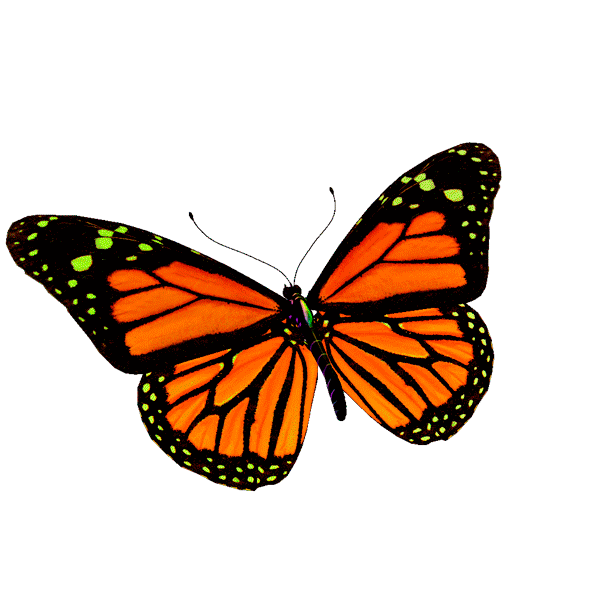 Рефлексия
Спасибо
 за внимание!